KLASIFIKASI DAN INDEKS ARSIP
OLEH: dr. madziatul churiyah, s.pd., m.m
SYARAT PENYUSUNAN KLASIFIKASI
TERPELIHARANYA HUBUNGAN LOGIS & URUTAN YANG KRONOLOGIS DIANTARA SUBYEK  YANG ADA ATAU MASALAH-MASALAHNYA.
CONTOH URUTAN YANG KRONOLOGI
KEPEGAWAIAN:
	- Perencanaan Pegawai
	- Pengangkatan Pegawai
	- Pensiun
CONTOH URUTAN YANG TIDAK KRONOLOGIS KEPEGAWAIAN:

	- PENSIUN
	- PENGANGKATAN PEGAWAI
	- PERENCANAAN PEGAWAI
SYARAT PENYUSUNAN KLASIFIKASI
2. Harus mencerminkan luas lingkup proses tahapan-tahapan kegiatan organisasi yang bersangkutan, harus  sesuai dengan masalah yang benar-benar terjadi & dilaksanakan oleh organisasi yang bersangkutan. Klasifikasi harus fleksibel , luwes, dapat mengakomodasi, dan mengikuti perkembangan fungsi kegiatan yang ada.
3. Jika terdapat kegiatan yang permasalahnnya tidak bisa dilakukan dengan urutan kronologis, penyususnan dapat diurutkan denga abjad.
4. Harus terdapat hubungan logis dan urutan kronologis yang membentuk skema klasifikasi. Untuk mempermudah pengenalan klasifikasi, digunakan kode berupa abjad, angka atau gabungan abjad dan angka yang mudah diingat.
SYARAT PENYUSUNAN KLASIFIKASI
5. Skema klasifikasi harus disusun secara berjenjang atau bertingkat, mulai dari masalah pokok (primer), sub masalah ( sekunder), dan sub-submasalah ( tersier). Sebaiknya maksimal tiga tingkat sampai ke masalah  tersier.
Contoh:
Pokok pertama			( pokok masalah/primer)
	Pokok kedua			( Sub masalah/ sekunder)
		pokok ketiga		(sub-submasalah/ tersier)
Pengantar Tata Cara Mengindeks
Terdapat aturan-aturan untuk mengindeks arsip. Secara umum untuk kasus indeks sistem abjad terdapat dua jenis prosedur pengindeksan, yakni menggunakan Indexing Order dan Straight Order.
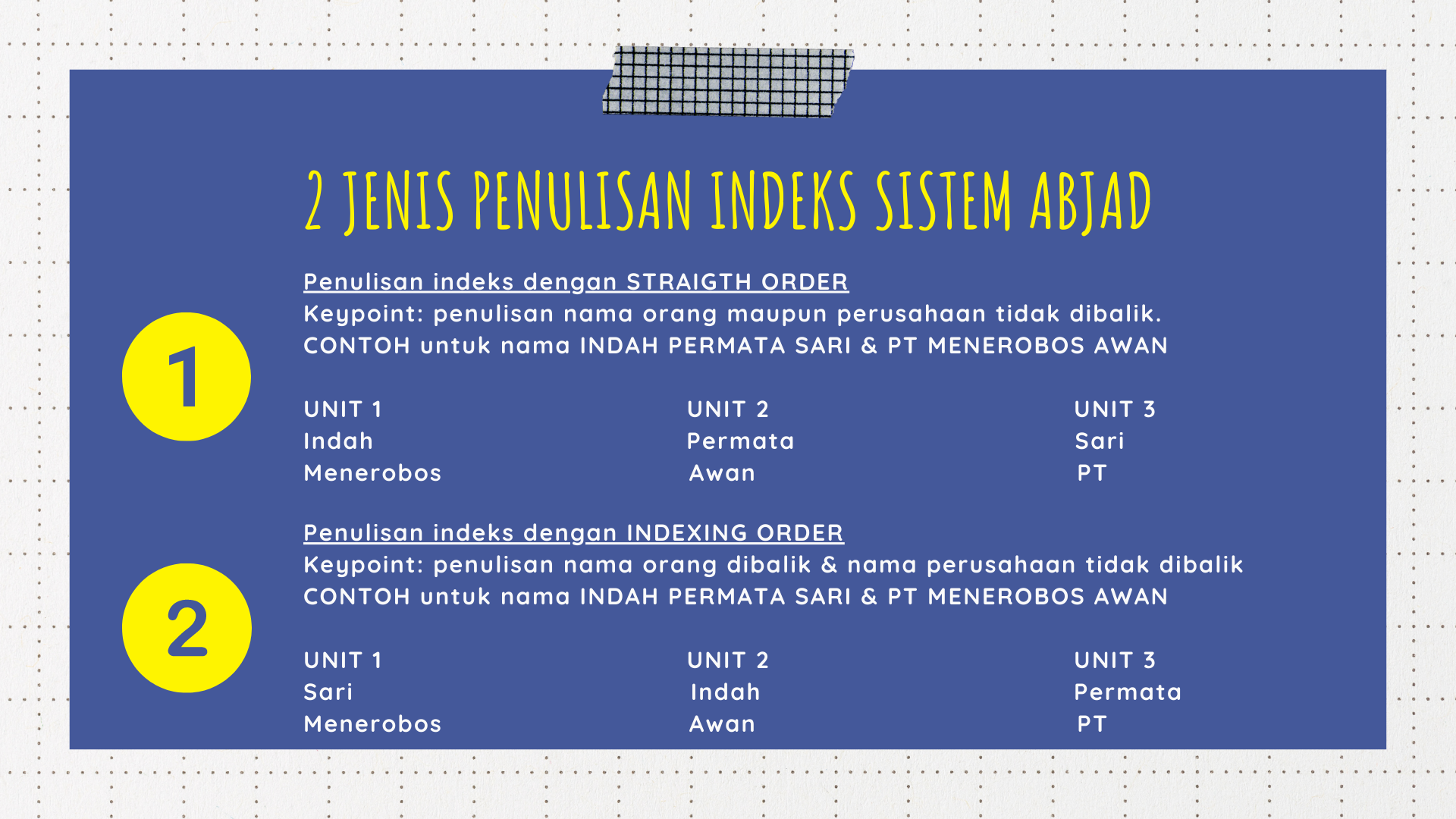 Tata Cara Mengindeks (Menggunakan Indexing Order)
Berikut adalah beberapa aturan dalam mengindeks yang merujuk pada pendapat Gregg et.al (1962:375-384);
Mengindeks Nama Orang
Nama biasa, yaitu yang tidak termasuk golongan nama keluarga atau marga. Nama seperti ini dindeks sebagaimana nama tersebut ditulis.
Contoh:
Tata cara mengindeks
Mengindeks Nama Orang
2. Nama perorangan jika menggunakan nama keluarga, unit pertama adalah nama keluarga. Khusus nama orang China atau Korea nama keluarga biasanya ditulis di depan sehingga penulisan indeks sebagaimana nama itu ditulis.
Tata cara mengindeks
Mengindeks Nama Orang
3. Nama perorangan jika menggunakan nama marga sebagai salah satu unit nama orang tersebut, unit pertama adalah nama marganya.
Tata cara mengindeks
Mengindeks Nama Orang
4. Nama perorangan jika menggunakan nama baptis, yang digunakan adalah nama aslinya/ nama jelasnya.
Tata cara mengindeks
Mengindeks Nama Orang
5. Nama perorangan jika disingkat, yang dipakai adalah nama jelasnya.
Tata cara mengindeks
Mengindeks Nama Orang
6. Nama wanita jika diikuti nama suaminya, yang digunakan adalah nama suaminya.
Tata cara mengindeks
Mengindeks Nama Orang
7. Nama perorangan jika menggunakan gelar adat, keagamaan, kesarjanaan, atau gelar kepnagkatan: gelarnya tidak doperhatikan dan nama orang tersebut diindeks sesuai dengan peraturan mengindeks.
Tata cara mengindeks
Mengindeks Nama Orang
8. Nama urutan kelahiran, seperti di Bali , unit utamanya adalah nama diri, kemudian diikuti oleh gelar urutan kelahiran.
Tata cara mengindeks
Mengindeks Nama Orang
9. Nama yang ada tanda bacanya (koma, titik, tanda hubung, garis bawah, garis miring) Semua tanda baca tersebut diabaikan. Adapun nama-nama yang diindeks mengikuti peraturan mengindeks
Tata cara mengindeks
Mengindeks Nama Orang
10. Nama asing yang memakai awalan seperti: D’, da, De, El, Les, Los, Van, Van de, Von, Ste, dst. Awalan tersebut tidak dianggap sebagai unit sendiri atau tergabung dengan nama sisanya menjadi satu unit.
Tata cara mengindeks
B. Mengindeks Nama Perusahaan
1. Nama Perusahaan atau organisasi diindeks sebagaimana yang tertulis dengan kepala surat atau merk dagang yang tertulis
Tata cara mengindeks
B. Mengindeks Nama Perusahaan
2. Nama Organisasi yang sering disingkat dan sudah populer dengan nama singkatanya tidak perlu dipanjangkan dan diindeks seperti tertulis.
Tata cara mengindeks
B. Mengindeks Nama Perusahaan
3. Nama perusahaan, yayasan yang menggunakan nama orang sebagai salah satu unit, dari nama tersebut yang dijadikan unit pertama adalah nama orangnya, dan nama orang tersebut diindeks sesuai dengan peraturan mengindeks.
Tata cara mengindeks
B. Mengindeks Nama Perusahaan
4. Nama perusahaan yang terdiri atas nama angka sebagai bagian dari nama perusahaan tersebut, diindeks dengan cara mengganti angka dengan huruf sebagai satu unit.
Tata cara mengindeks
C. Mengindeks Nama Instansi Pemerintah
1. Nama instansi pemerintahan yang diutamakan adalah kata pengenal yang terpenting dari nama instansi tersebut, sedangkan bentuk organisasinya dijadikan sebagai unit terakhir.
Tata cara mengindeks
C. Mengindeks Nama Instansi Pemerintah
1. Nama instansi pemerintahan atau nama wilayah yang diutamakan adalah kata pengenal yang terpenting dari nama instansi tersebut, sedangkan bentuk organisasinya dijadikan sebagai unit terakhir.
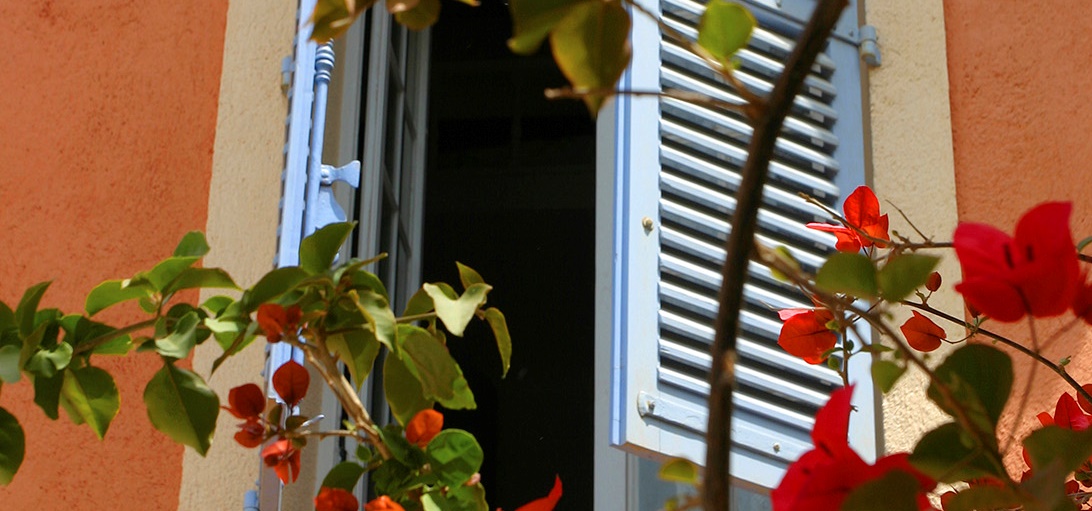 Terima Kasih!